Introduction to Calculus
Precalculus
Chapter 12
This Slideshow was developed to accompany the textbook
Precalculus
By Richard Wright
https://www.andrews.edu/~rwright/Precalculus-RLW/Text/TOC.html
Some examples and diagrams are taken from the textbook.
Slides created by 
Richard Wright, Andrews Academy 
rwright@andrews.edu
12-01 Introduction to Limits
In this section, you will:
Evaluate limits with a table.
Identify when limits fail to exist.
Evaluate limits by substitution.
12-01 Introduction to Limits
12-01 Introduction to Limits
12-01 Introduction to Limits
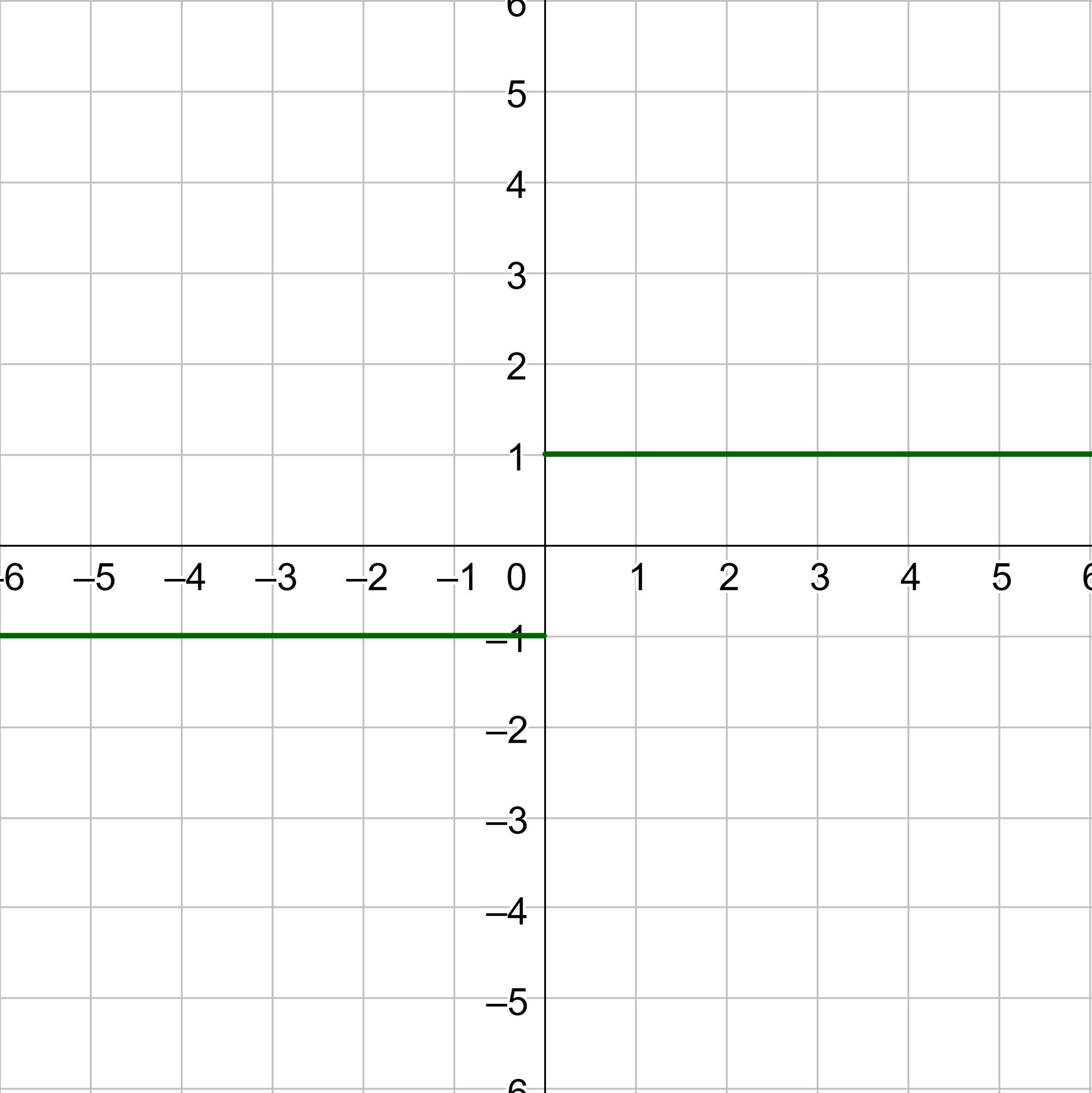 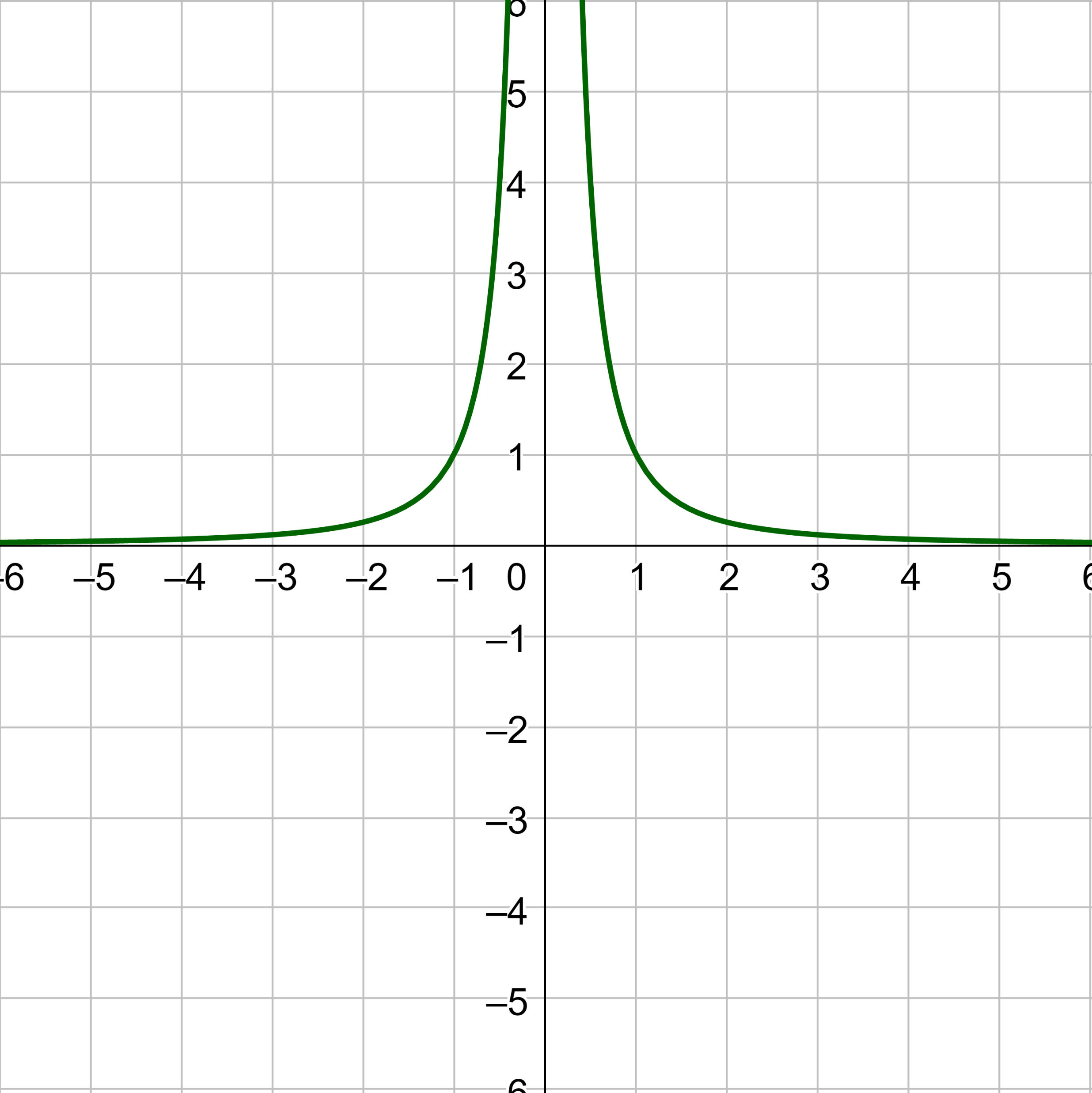 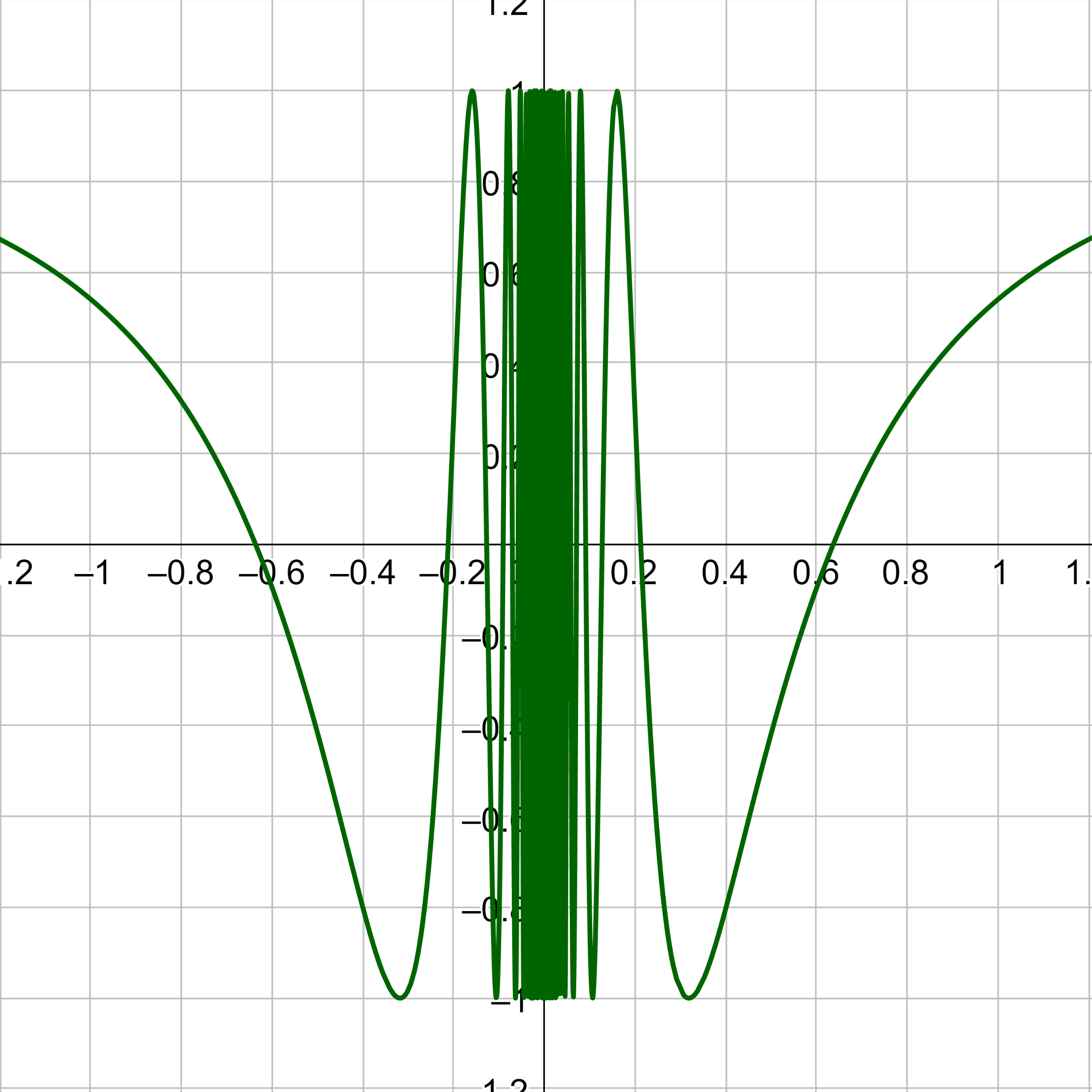 12-01 Introduction to Limits
12-01 Introduction to Limits
12-02 Evaluating Limits
In this section, you will:
Evaluate limits that are indeterminant.
Evaluate one-sided limits.
Evaluate a limit from calculus.
12-02 Evaluating Limits
Dividing out technique
Factor
Cancel common factors
Then find the limit
12-02 Evaluating Limits
12-02 Evaluating Limits
12-02 Evaluating Limits
12-02 Evaluating Limits
12-03 Derivatives
In this section, you will:
Find the derivative of a function.
Find the slope of the tangent line to a function.
12-03 Derivatives
12-03 Derivatives
12-03 Derivatives
12-03 Derivatives
12-03 Derivatives
12-04 Limits at Infinity and Limits of Sequences
In this section, you will:
Evaluate limits at infinity.
Determine whether sequences converge.
Evaluate limits of sequences.
12-04 Limits at Infinity and Limits of Sequences
12-04 Limits at Infinity and Limits of Sequences
Shortcut
N = degree of numerator
D = degree of denominator
N < D  0
N = D  leading coefficients
N > D  No limit
12-04 Limits at Infinity and Limits of Sequences
12-04 Limits at Infinity and Limits of Sequences
12-04 Limits at Infinity and Limits of Sequences
12-05 Integrals
In this section, you will:
Find the limit of sums as n approaches ∞.
Evaluate an integral.
12-05 Integrals
12-05 Integrals
12-05 Integrals
[Speaker Notes: n is the number of rectangles]
12-05 Integrals
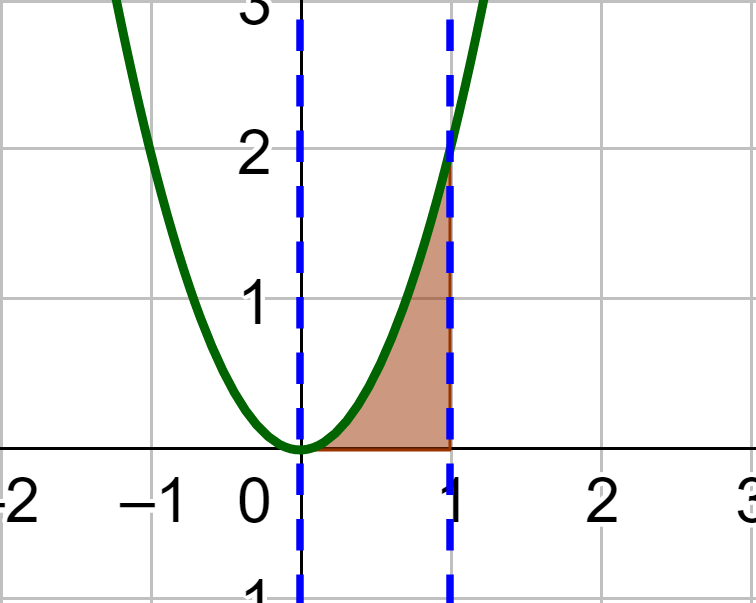 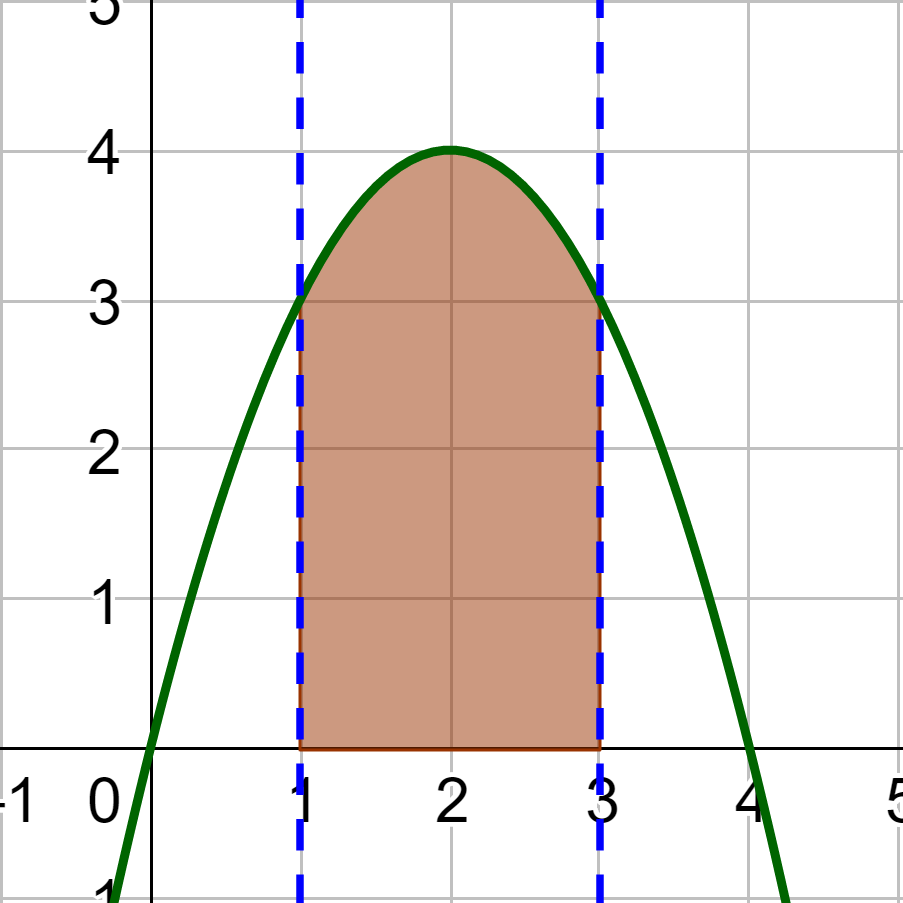 12-05 Integrals
12-05 Integrals